Our country and we
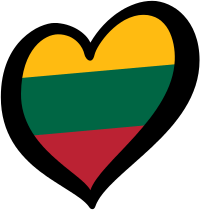 Lithuania is a country in Eastern Europe
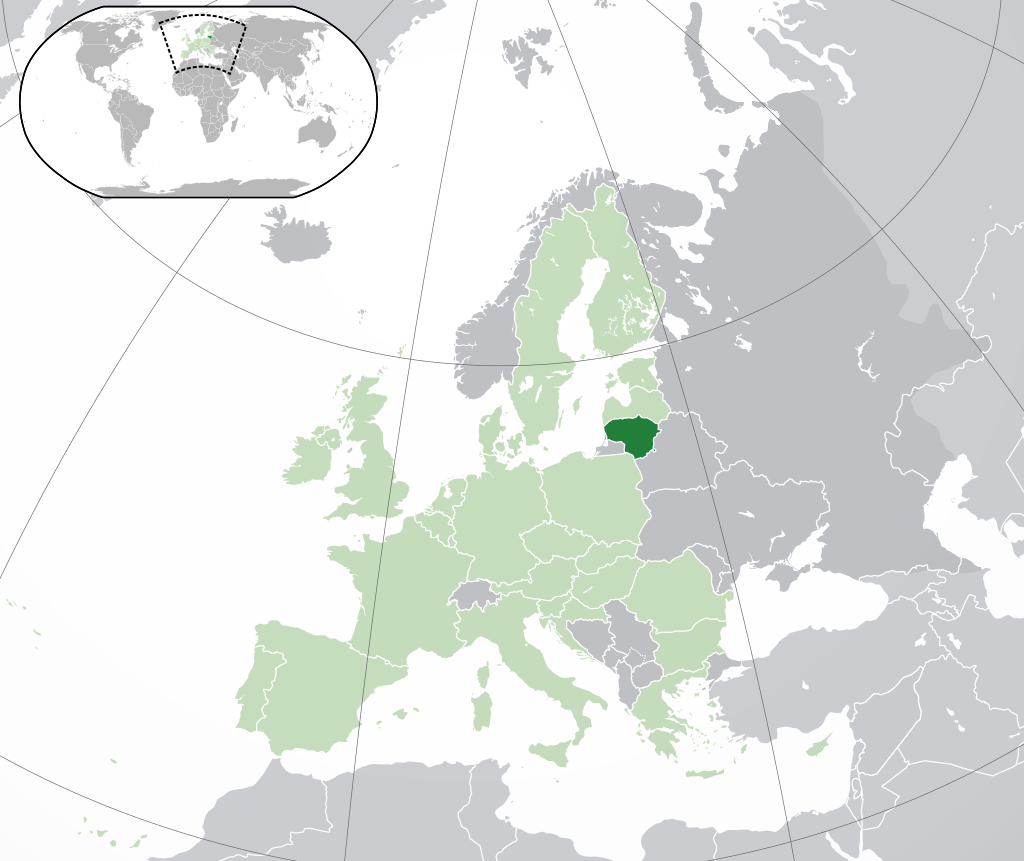 https://www.youtube.com/watch?v=18LV28Rkldc
Lithuanian sightseeing places
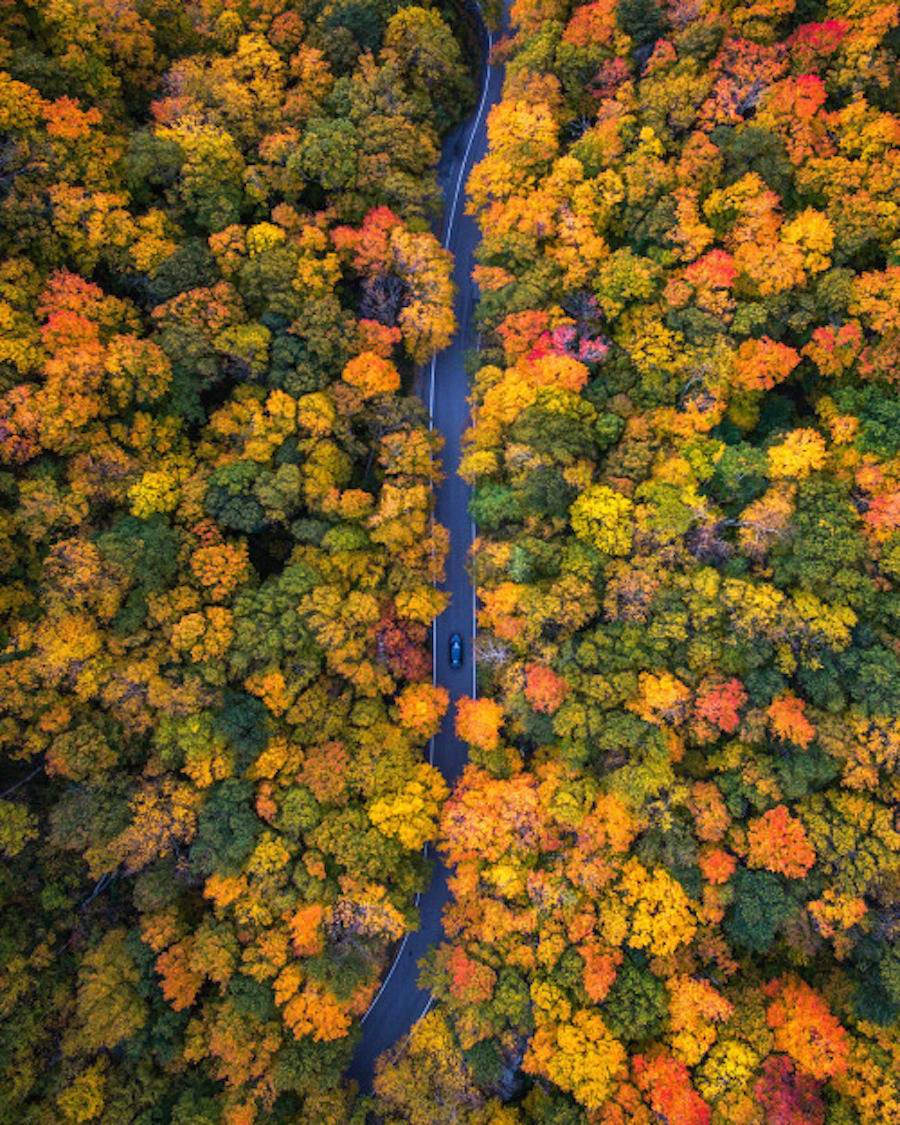 Trakai Island Castle
Trakai Island Castle is a Gothic castle in the city of Trakai, to which the pedestrian bridge has been built. is one of the most popular tourist attractions in Lithuania; There are various holidays in the castle, archeological and historical exhibitions, and hunting museum.
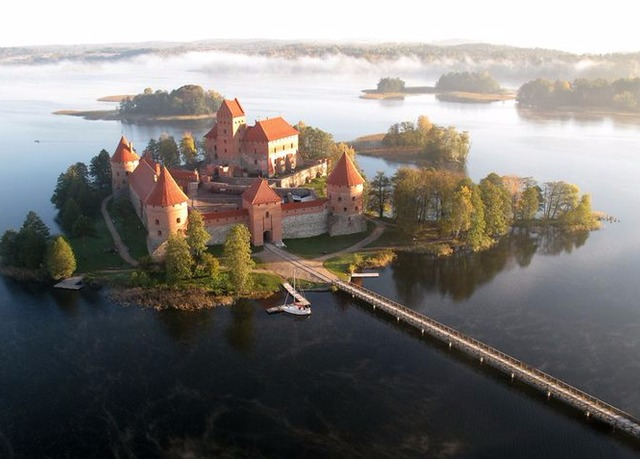 Old Town of Capital Vilnius
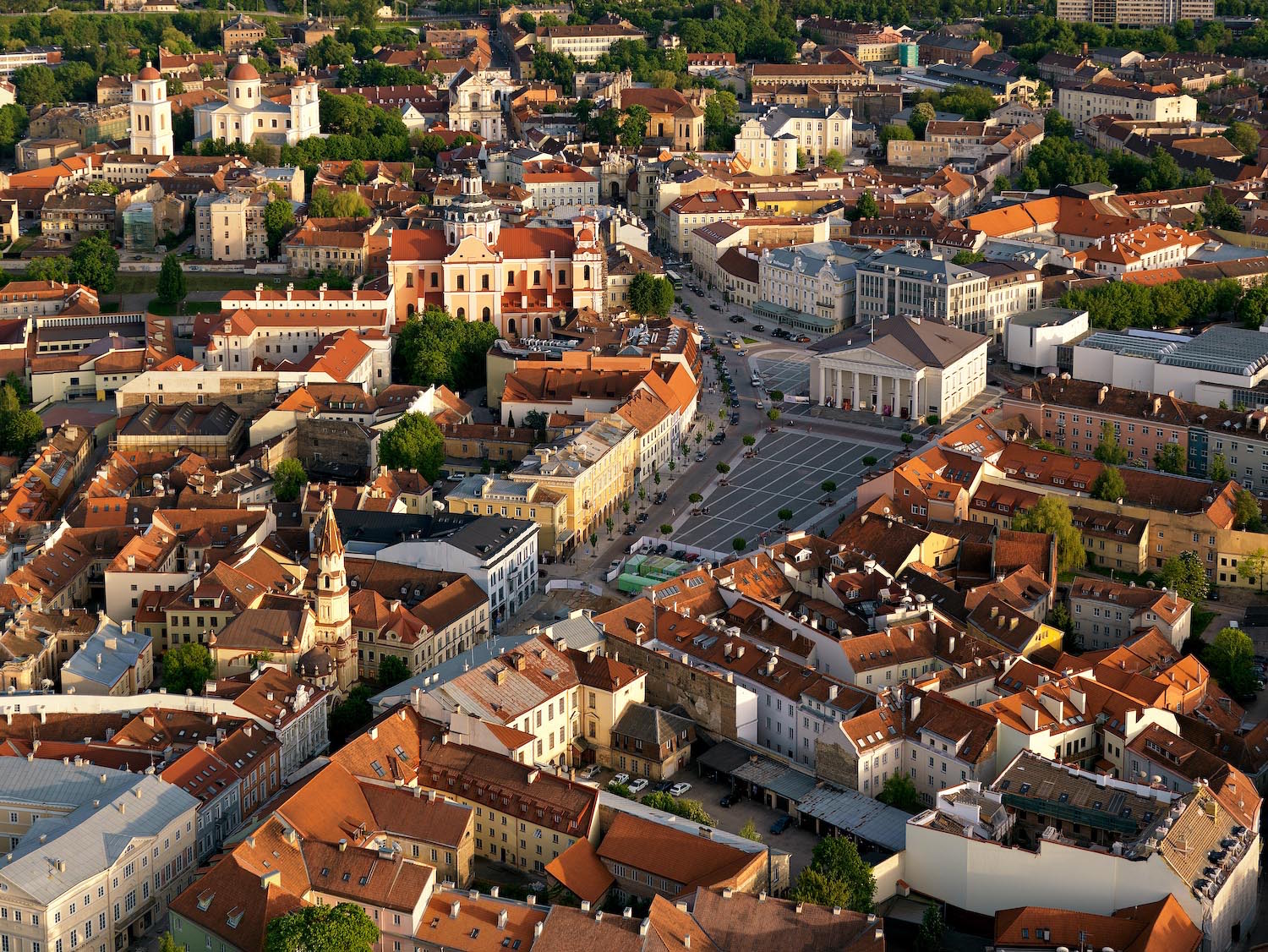 https://www.youtube.com/watch?v=GI7JgGkbJUk
Kuršių Nerija
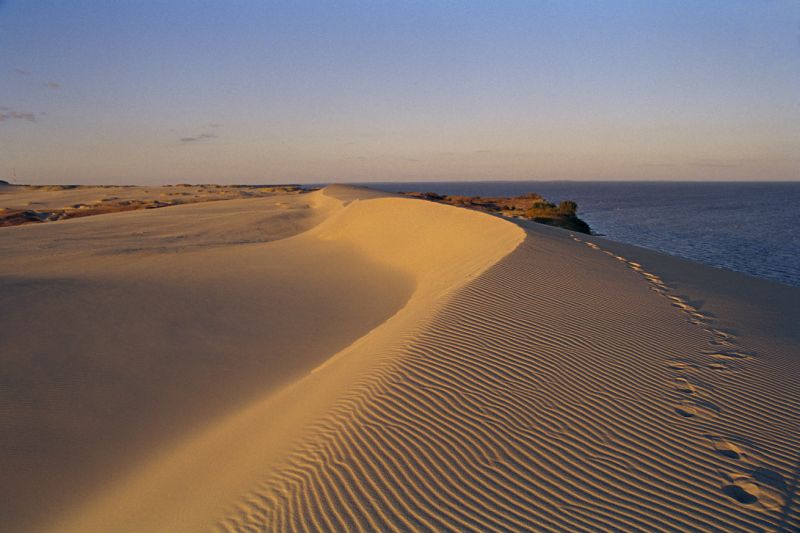 https://www.youtube.com/watch?v=7TEWaiKaXgk
Song and dances festival
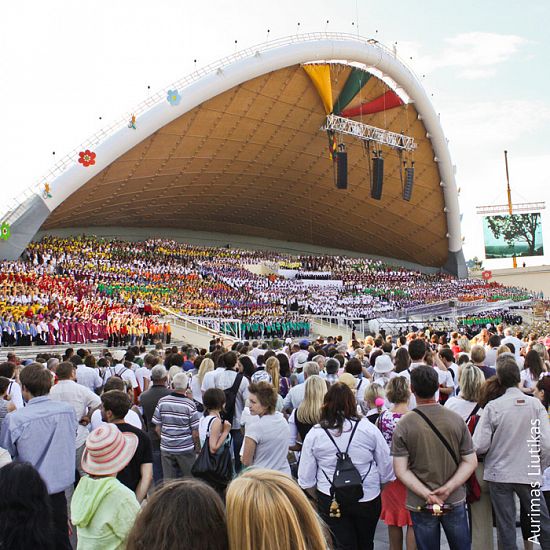 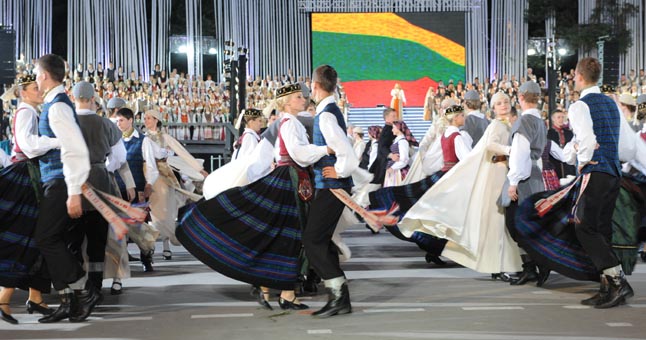 https://www.youtube.com/watch?v=hnoybfQ7xcg
Our city - Jonava
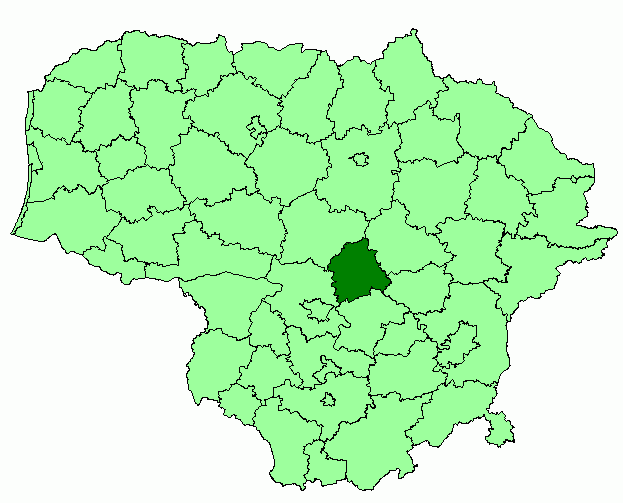 https://www.youtube.com/watch?time_continue=694&v=HXCczxoB4T4
Jonava is in the center of Lithuania.

There live about 30 thousand people.
 Where are in oure city  
2 elementary schools
2 progymnasiums
2 basic schools
2 gymnasiums.
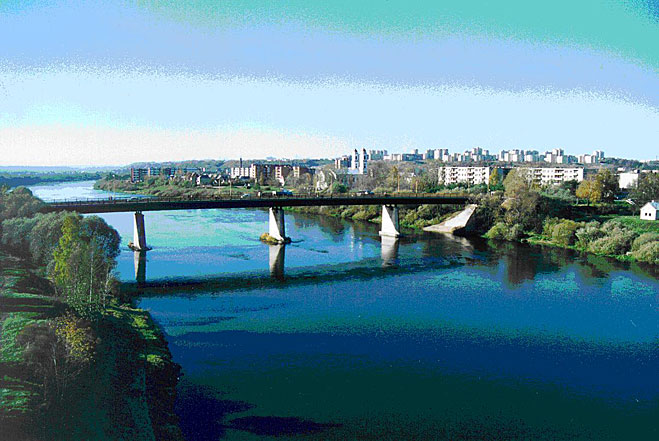 Our school
Our school is Jonavos Raimundas Samulevičius' progymnasium.

The school will celebrate the 30th anniversary of the coming year.

 804 pupils study at the school. Students from 6 to 15 years old attend this school.
R.Samulevičius progymnasium
https://www.facebook.com/Jonavos-Raimundo-Samulevi%C4%8Diaus-progimnazija-992697164124751/?fref=ts
Our school students have been involved in the GLOBE program for over 5 years.
Participants: 5-8 class students.
We perform atmospheric, phenological research.
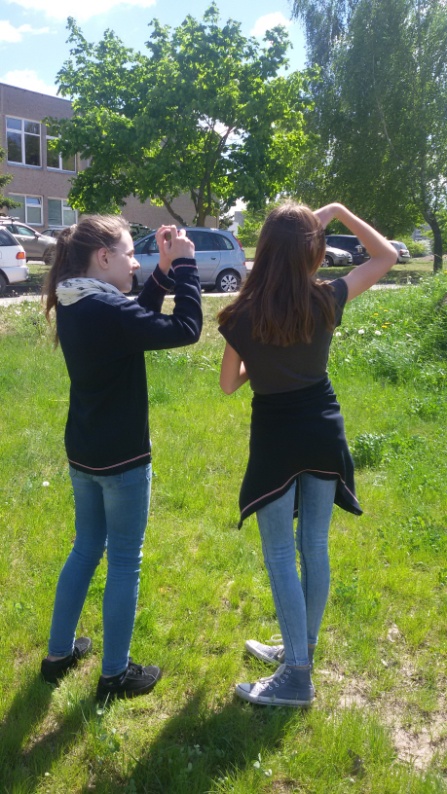 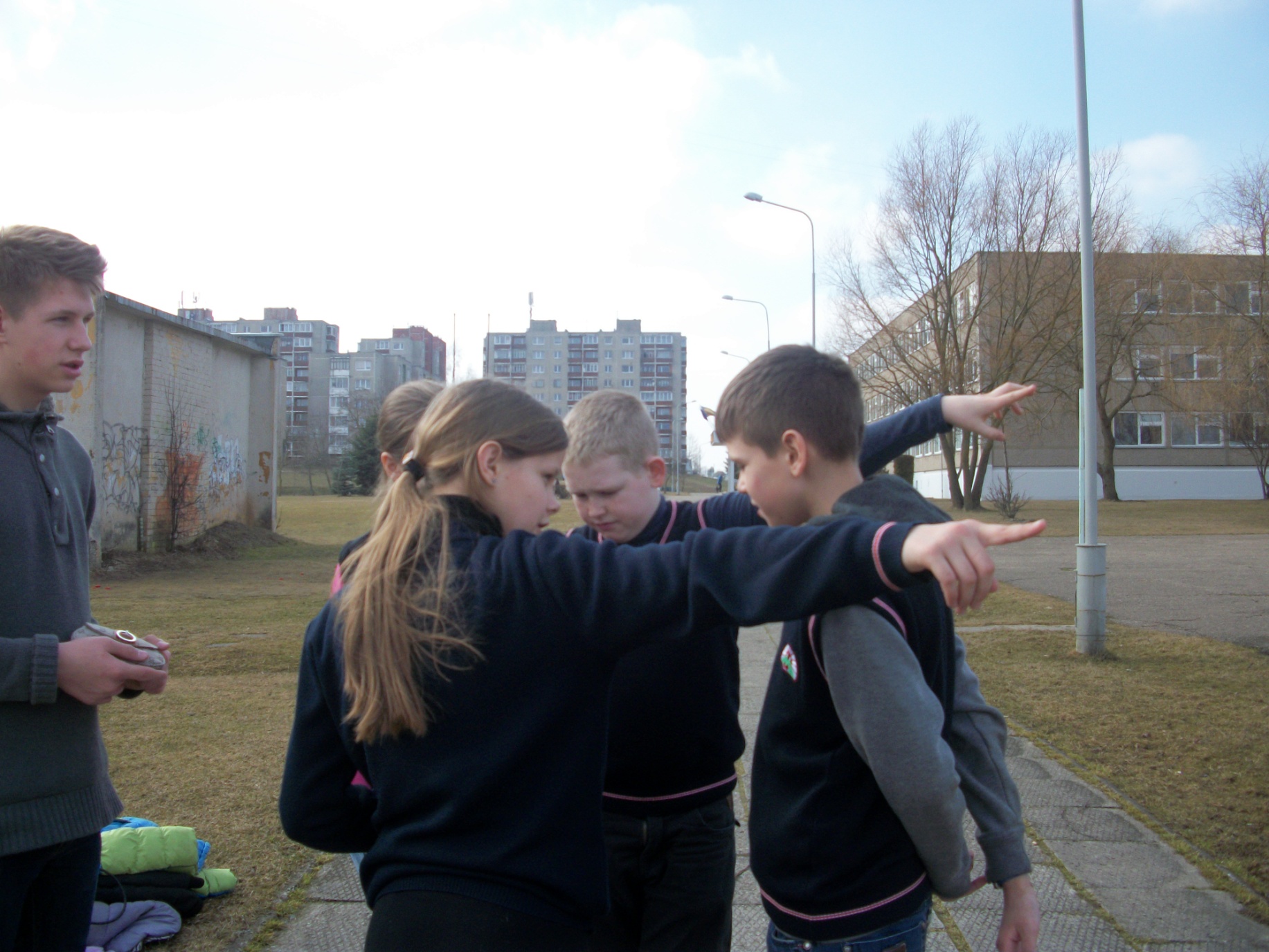 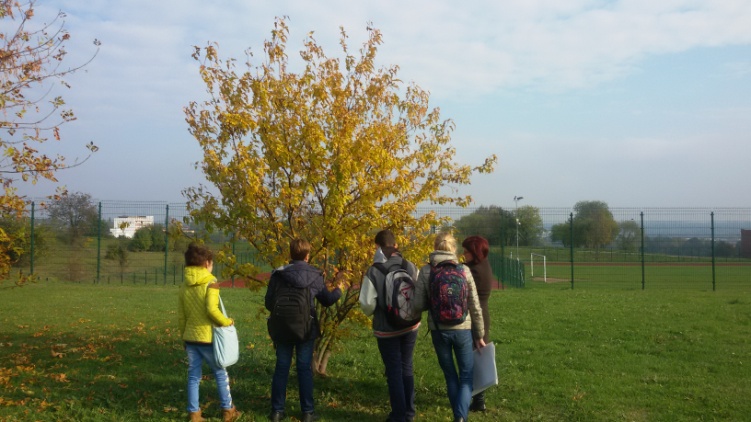 Observed Trees
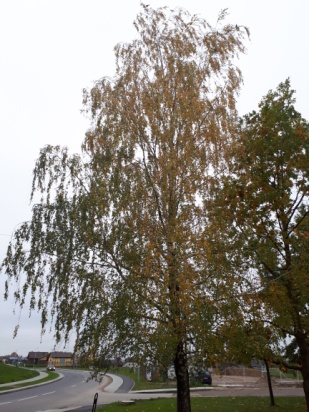 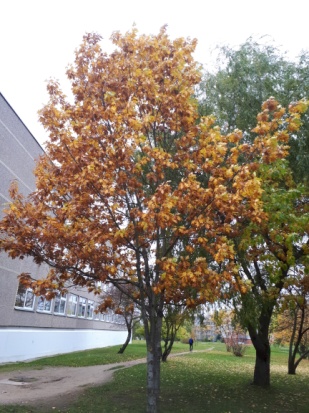 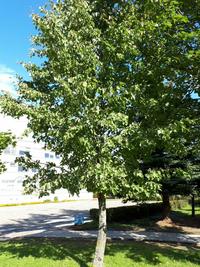 # birch
＃oak
＃lime
Best regards from Lithuania!
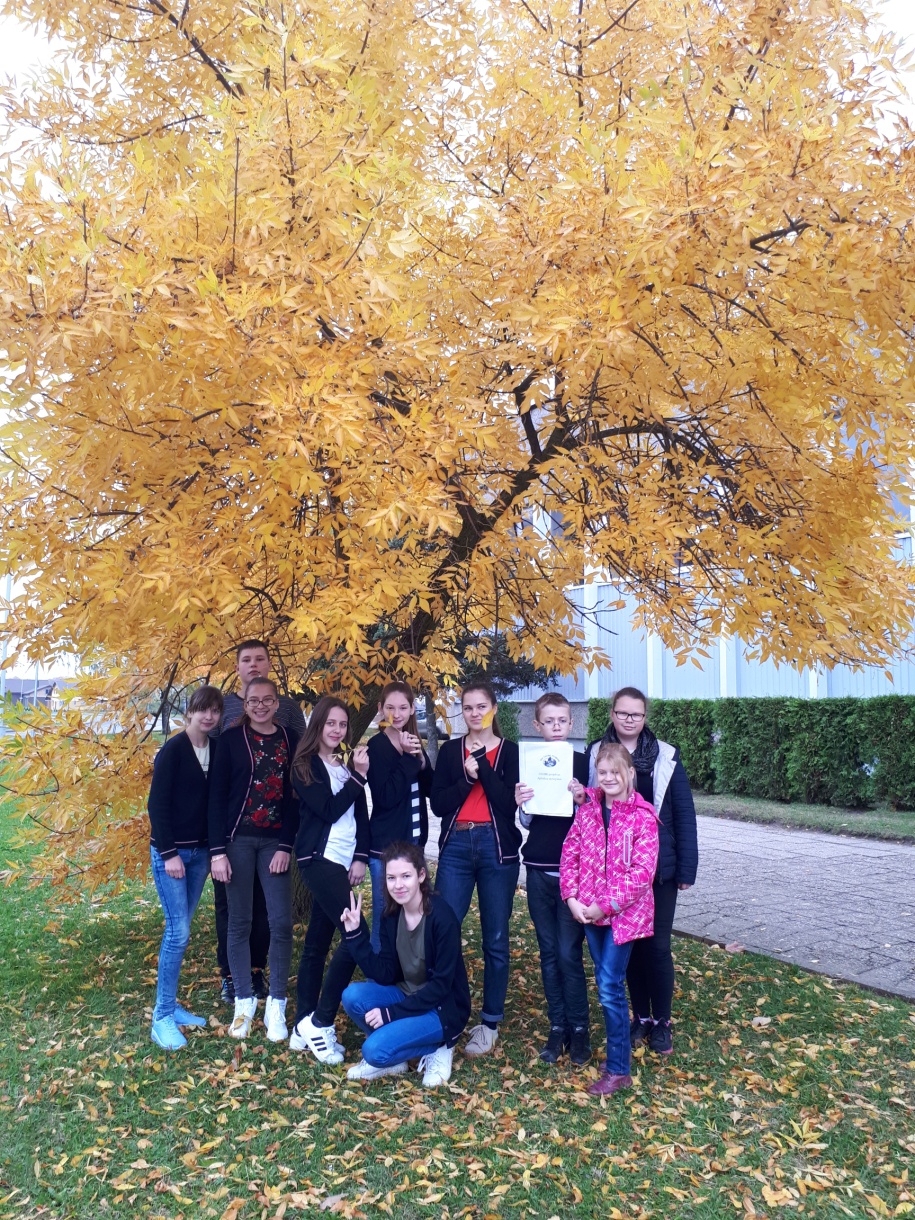